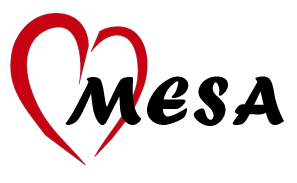 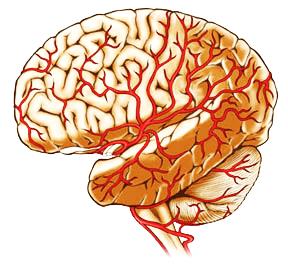 AD
Ancillary Study Proposal Update:Multisite MESA-AD Study
Timothy Hughes, PhD
Kathleen Hayden, PhD
Jose Luchsinger, MD
Greg Burke, MD, MSc
On behalf of MESA investigators
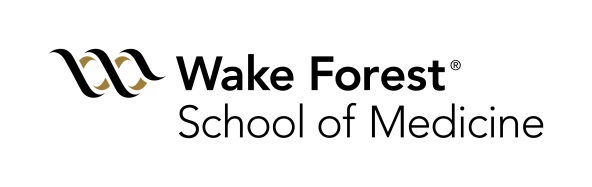 1
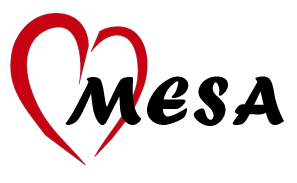 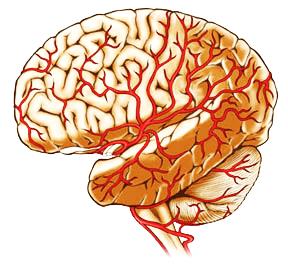 AD
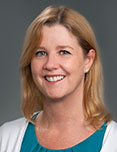 Submitted to NIA on 3/5/2018
Study Section review on 06/22/2018
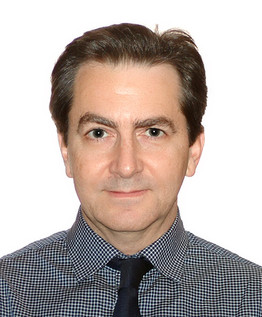 36 co-Investigators

8 Budgets

22.6M Total
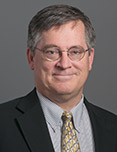 2
MESA-AD Proposal (MPI: Hughes, Hayden, Luchsinger, Burke)
Full cohort extension of ‘MESA Memory’ leveraging ‘Epigenetics of AD’ and ‘MESA AFib’
Enroll 3,000 (75% eligible) following Exam 6
Repeated cognitive testing and MRI
Aβ PET in a subset (n=1,500 at CUMC, JHU and WFU)
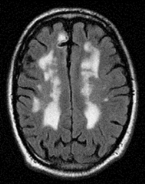 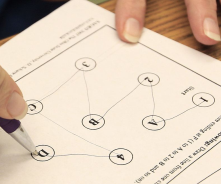 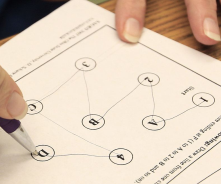 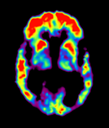 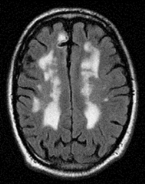 Cog
Cog
MRI
PET
MRI
Exam 6
Exam 7
Exam 8
2017	    2018            2019            2020            2021           2022            2023           2024
3
Exam 7 (2019 – 2022) n = 3,000 

Exam 8 (2022 – 2024) n = 2,400
AD Study
AD Study
AD Study
(n=532)
(n=677)
(n=646)
AD Study
AD Study
(n=663)
(n=753)
(n=696)
AD Study
MESA-AD Proposal
MESA Sites
Multisite AD Study
4
[Speaker Notes: Facilitate building robust collaborations between MESA field centers and local AD Centers/Programs. 
Such collaborations are new recommendations for NIH-funded AD Centers.
Large budget grant to NIA fund Exam 7 and Exam 8 
Ample opportunity to link up additional ancillary CVD studies]
Exam 6 (n=4,000)
2016-2018
Exam 7 (n=3,000)
2019-2022
Exam 8 (n=2,400)
2022-2024
MESA AFib
A253 at all sites (n=1500)
CASI, DSC and DS
MESA AFib
All sites (n=1200)
Brain MRI
MESA Memory
A301 at WF site (n=540)
Cognitive Testing
Brain MRI 
Amyloid PET
MESA Memory
A301 at WF site (n=430)
Cognitive Testing
Brain MRI
Epigenetics of AD
A251 at JHU site (n=500)
Cognitive testing
Epigenetics of AD
A251 at JHU site (n=400)
Cognitive testing
MESA-AD (Exam 7)
(n=3,000)
Cognitive Testing, n*=2,170 
Brain MRI, n*=1,500
Amyloid PET, n*=1,000
MESA-AD (Exam 8)
80% repeated (n=2,400)
Cognitive Testing
Brain MRI
n* = number needed for complete enrollment. 
Total n for MESA-AD PET is 1,500
MESA-AD Design
CASI: Cognitive Abilities Screening Instrument; DSC: Digit Symbol Coding; DS: Digit Span;
UDS-3: Uniform data set v3 used by all Alzheimer’s Centers
6
Aims: Subclinical Vascular Disease and Dementia Pathology
Alzheimer’s Disease
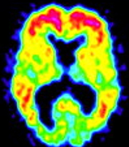 Amyloid Pathology
‘Mixed
Dementia’



Vascular 
Dementia
Subclinical
Atherosclerosis
Arteriosclerosis
Small Vessel
vs.
Clinical CVD
Framingham 
ASCVD-PCE
SA1a
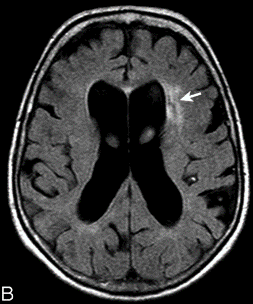 Small Vessel Disease
SA1b
SA2
SA1c
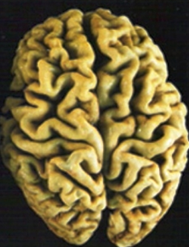 Neuro-
degeneration
Molecular Changes
SA3
Effect Modifiers
Parent MESA Study
(2000 – 2018)
MESA-AD Study
(2019 – 2024)
7
[Speaker Notes: Aim 1: We hypothesize that mid-life subclinical vascular risk factors and summary composites (developed by factor analysis representing atherosclerosis, arteriosclerosis and small vessel disease) are associated with AD biomarker severity independent of clinical CVD risk scores (e.g., Framingham, CAIDE), specifically:
Sub-aim 1a: greater burden of Aβ deposition ([11C] Pittsburgh compound B uptake);
Sub-aim 1b: greater burden of cSVD (e.g., reduced cerebral perfusion, increased white matter disease);
Sub-aim 1c: greater AD-patterned neurodegeneration (e.g., hippocampal atrophy and cortical thinning).
Aim 2: We hypothesize that key subclinical vascular factors (e.g., arterial stiffness, arterial calcification) and summary composites predict incident cognitive impairment, greater cognitive decline over ~12 years (2010-12 to 2022-24), cortical thinning, and hippocampal volume loss over 3 years.
Aim 3: We hypothesize that integrated ‘multi-omic’ analysis approaches using unique ‘omics data available in 1,800 MESA participants repeated over 6+ years (e.g., genomics, epigenomics, transcriptomics and metabolomics) will identify common molecular pathways from gene networks (e.g., autophagy) linking subclinical vascular changes to AD-related outcomes.
We will also explore whether individual or combinations of vascular factors are more strongly related to changes in cerebral blood flow, microstructural integrity, cognitive and AD biomarker profiles within each racial/ethnic group and by sex in the context of genetic risk (e.g., APOE and ABCA7).]
AD is most often ‘Mixed Dementia’
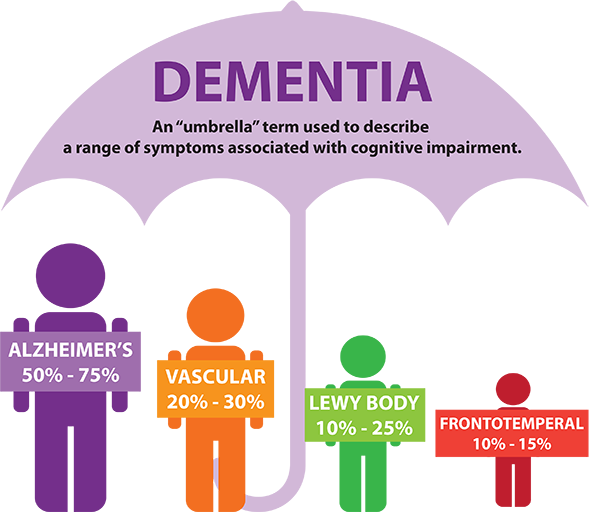 Vascular
AD + 
Vascular
‘Pure’ AD
8
Schneider et al. Neurology 2007 and Annal Neruol 2009
β-Amyloid
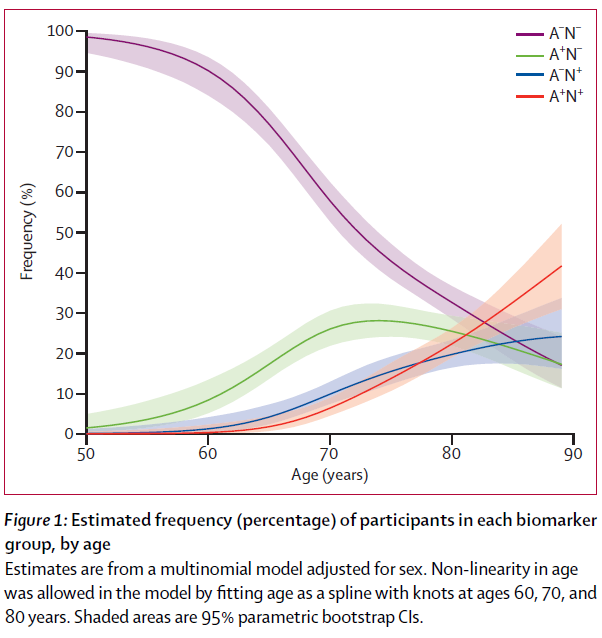 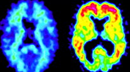 A- 	       A+
Neurodegeneration
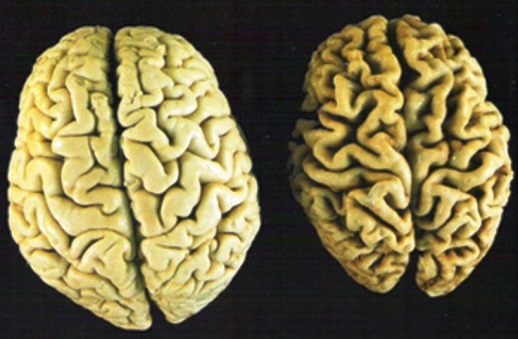 N-                 N+
Tau
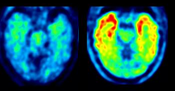 T- 	       T+
Missing ‘T’ for A/T/N Criteria
9
Jack et al. Lancet Neruology Vol 13 October 2014
A/T/N CriteriaNew Standard for Research Diagnosis of ADhttps://www.alz.org/aaic/downloads/nia-aa-draft-11-27-2017.pdf
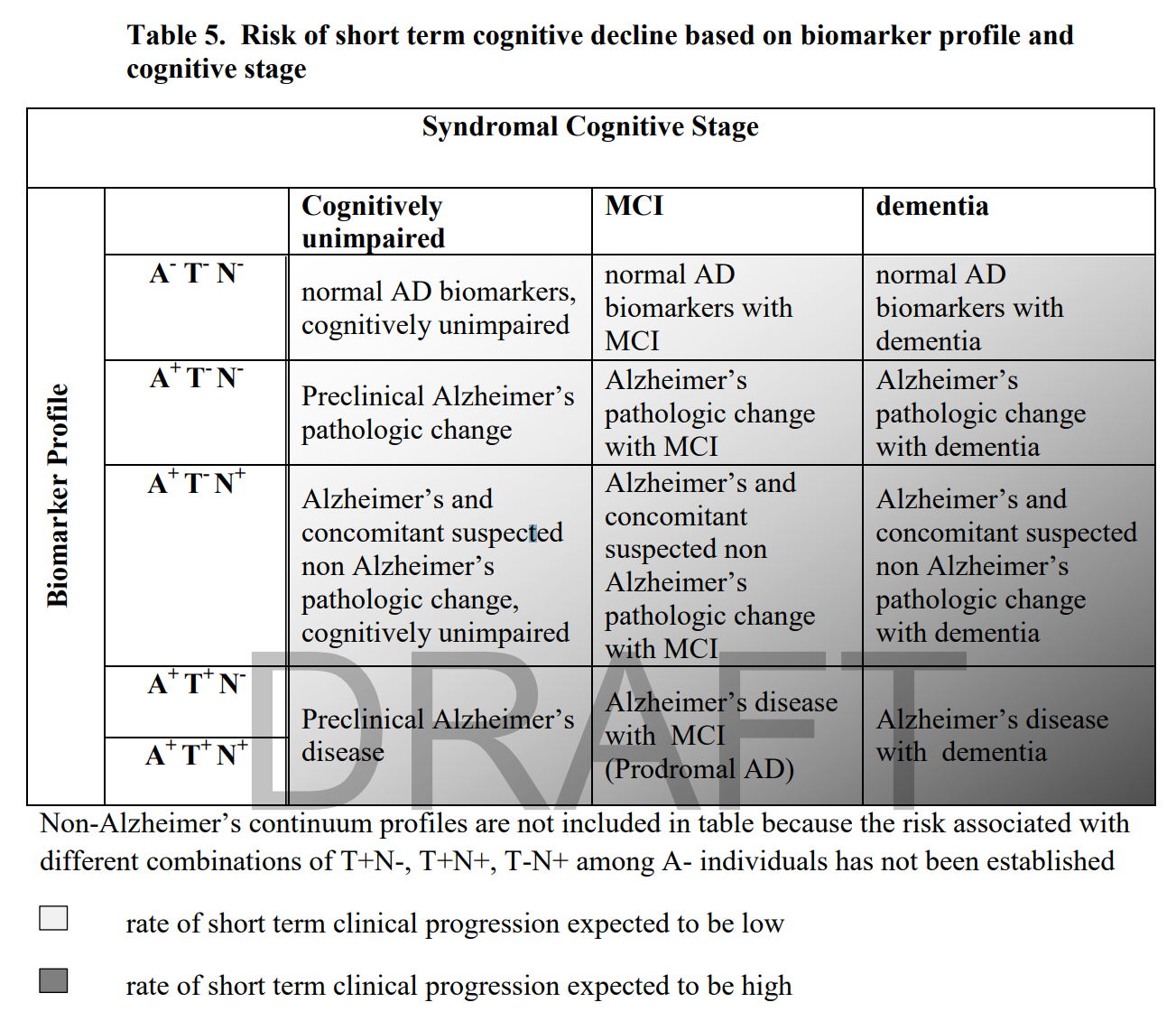 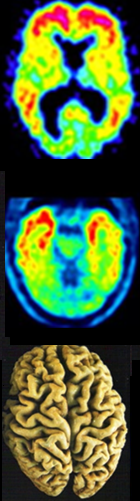 A+
T+
N+
10
Tau ‘T+’ Tracks More Closely with AD Progression
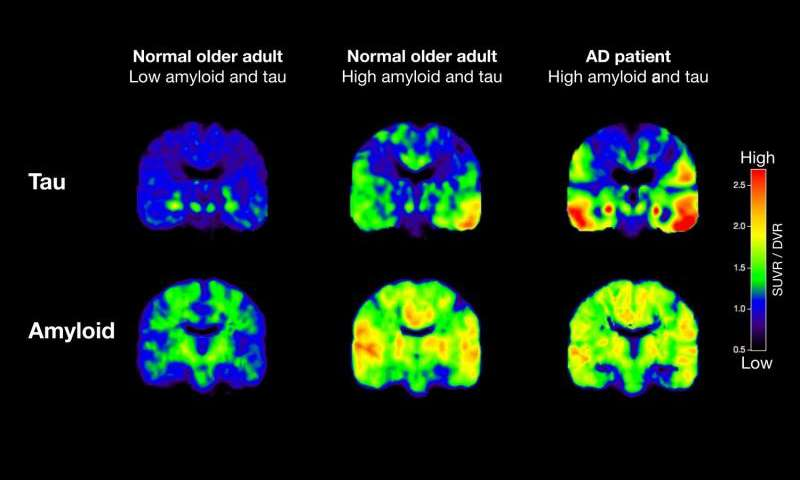 https://medicalxpress.com/news/2016-03-pet-scans-reveal-key-alzheimer.html
Modified from Schöll, Lockhart et al., Neuron 2016
11
Vascular Risk Factors for Tau Pathology?
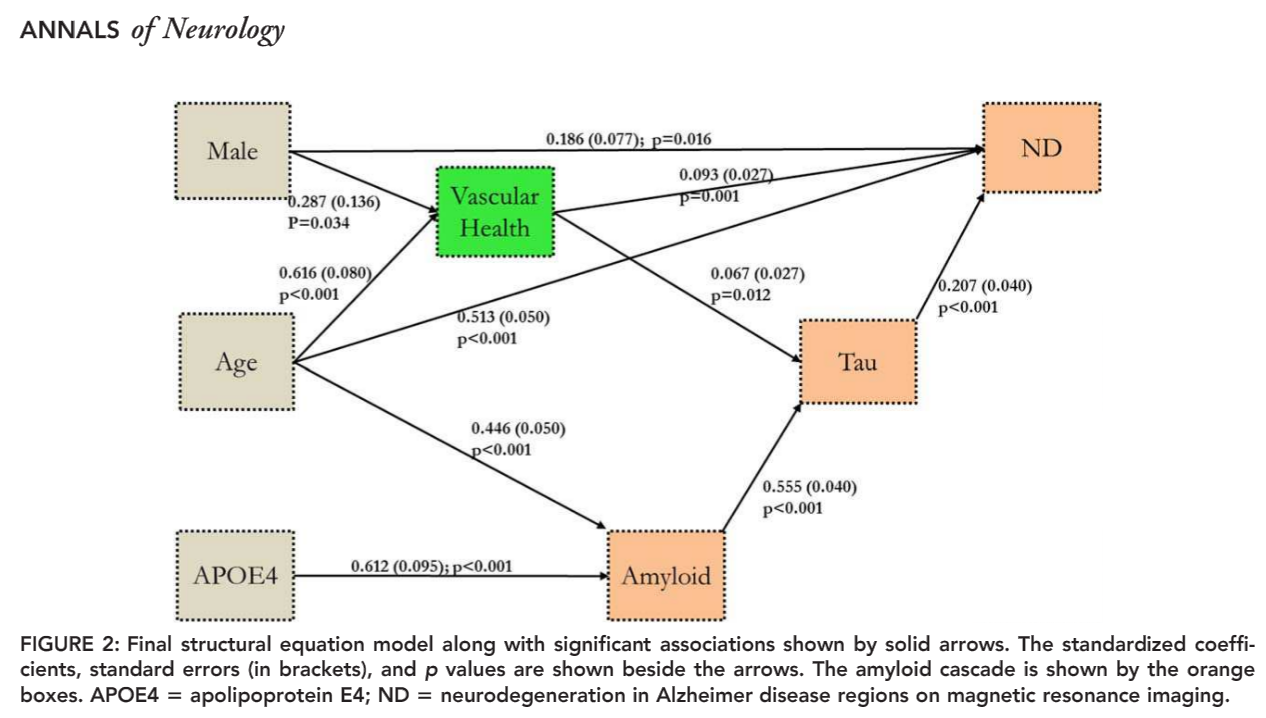 Vemuri et al. Annals of Neurology 2017
12
MESA: Tau Estimates of Risk for Alzheimer’s Disease (METER-AD)
Goal to add Tau-PET scans at WF site to proposed ‘Exam 7’ (2019-22) and ‘Exam 8’ (2022-24). 

SA1: Tau-PET with: Aβ, MRI and vascular risk factors.
SA2: Tau-PET predicts: cog decline, changes on MRI.
SA3: Tau-PET explain racial/ethnic disparities in AD.
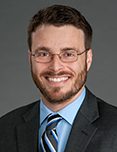 Sam Lockhart, PhD
Assistant Professor
WF ADCC
Cog, MRI, Aβ
Tau
Tau
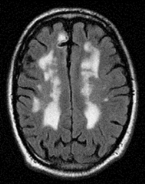 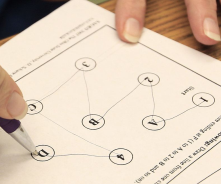 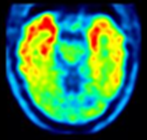 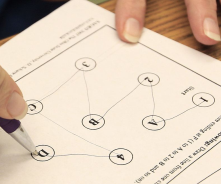 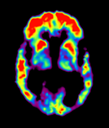 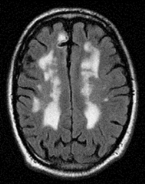 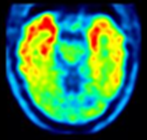 Exam 6
Exam 7
Exam 8
2017	    2018            2019            2020            2021           2022            2023           2024
13
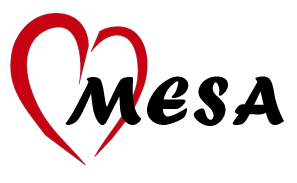 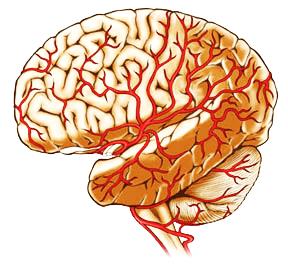 + METER
AD
Alzheimer’s Disease
Amyloid Pathology
Sub-Clinical CVD
Tau Pathology
Vascular 
Dementia
Neuro-
degeneration
Small Vessel Disease
14
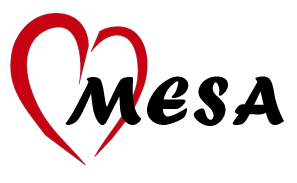 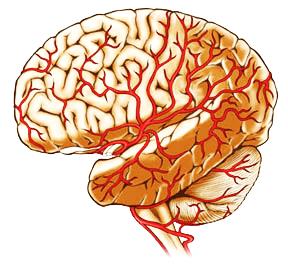 + METER
AD
Alzheimer’s Disease
Amyloid Pathology
Sub-Clinical CVD
Mixed
Dementia


Vascular 
Dementia
Tau Pathology
Neuro-
degeneration
Small Vessel Disease
15
Many, Many Thanks
MESA Steering Committee 
MESA Coordinating Center
Wake Forest AD Center 
MESA Sites
JHU (Post, Lyketsos)
Columbia (Shea, Luchsinger)
Northwestern (Allen, Liu)
Minn (Folsom)
UCLA (Watson)
WFU (Burke and Team) 
MESA Participants
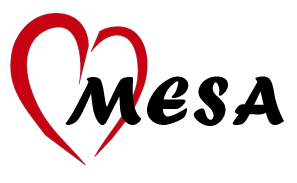 16
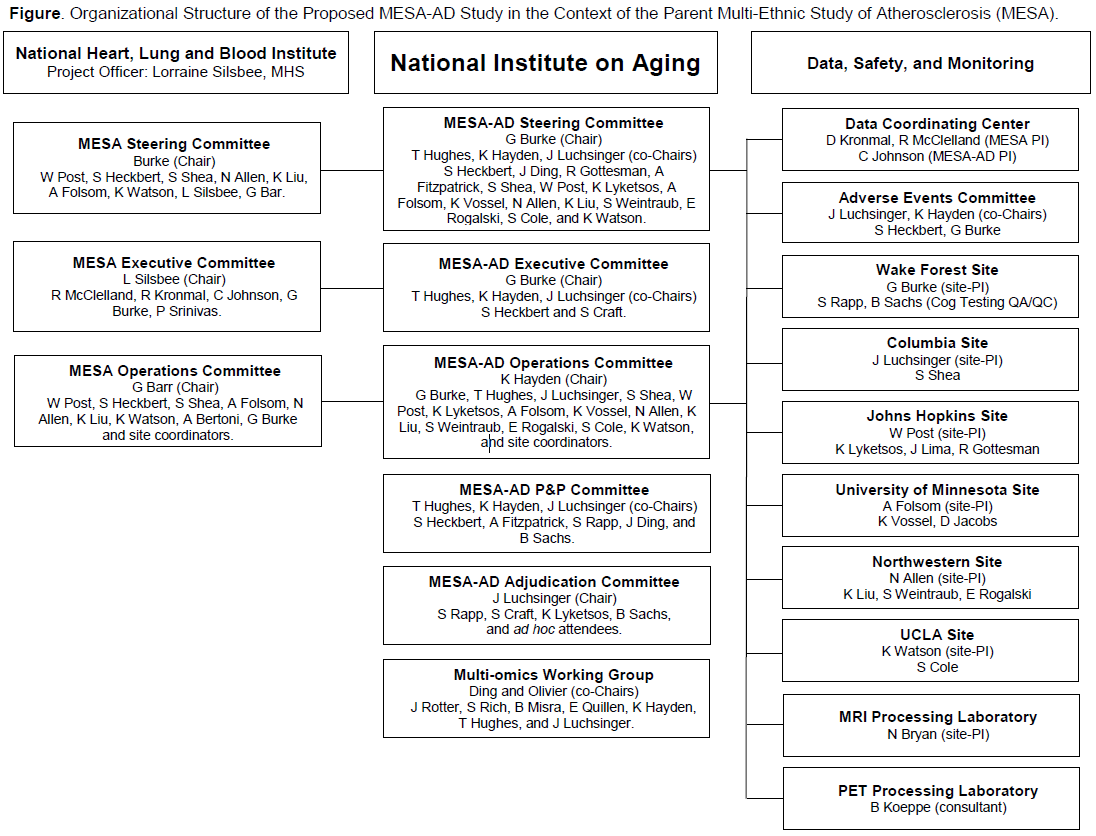 17
18